KRD309
Nesws in Korean 
#6 졸업을 미루는 대학생들
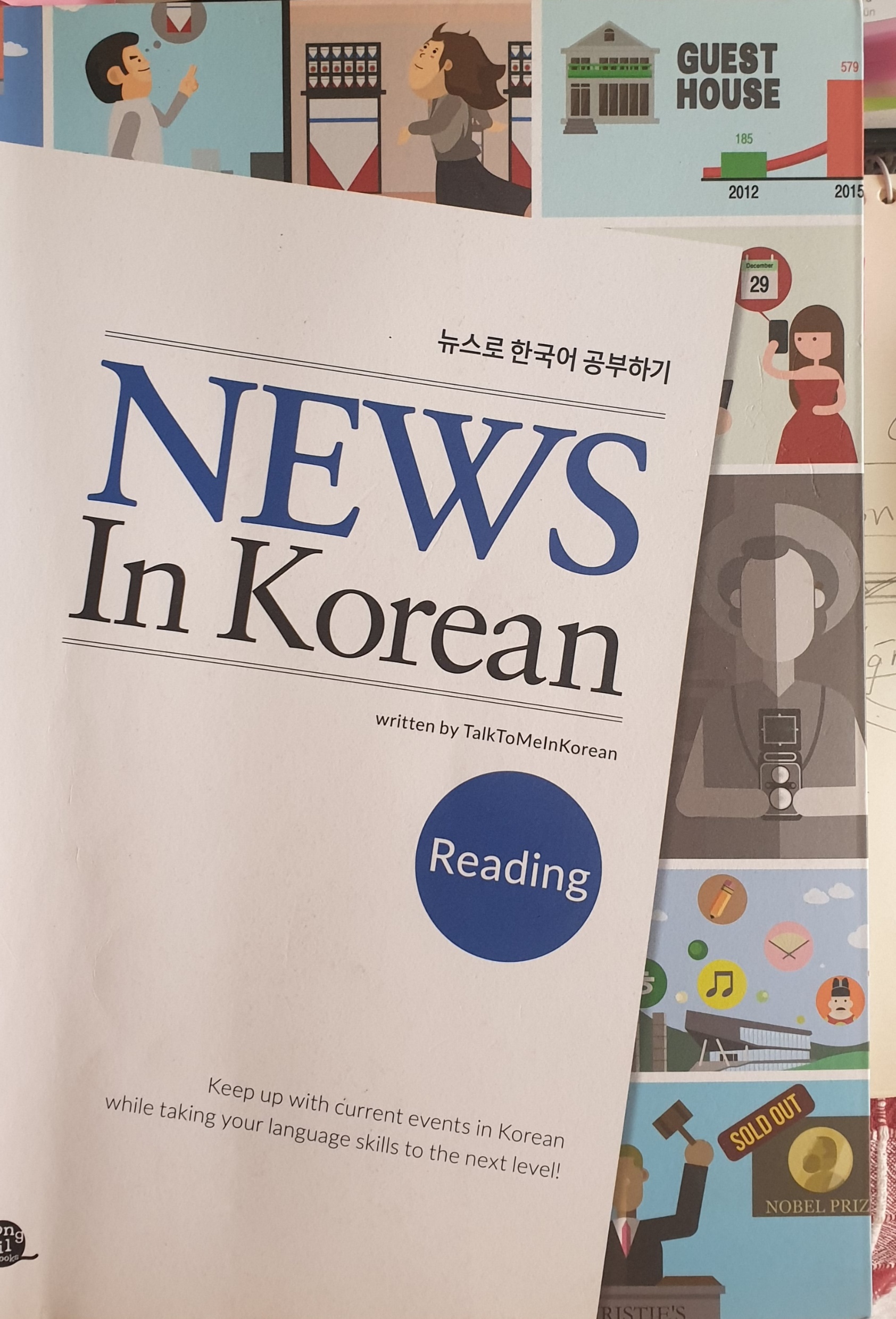 교재
P. 41

5 졸업을 미루는     
   대학생들
수업을 위한 Dinleme Audio
https://talktomeinkorean.com/audio/